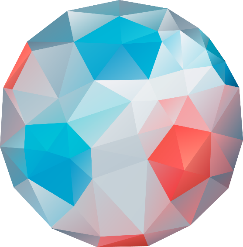 202X
LOW POLY商务模板
The user can demonstrate on a projector or computer, or print the presentation and make it into a film to be used in a wider field
1. 标题文字添加此处
The user can demonstrate on a projector or computer
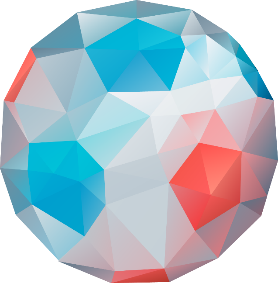 2. 标题文字添加此处
CONTENT
The user can demonstrate on a projector or computer
3. 标题文字添加此处
The user can demonstrate on a projector or computer
4. 标题文字添加此处
The user can demonstrate on a projector or computer
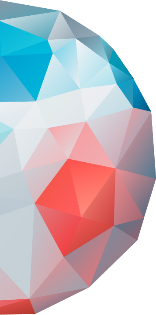 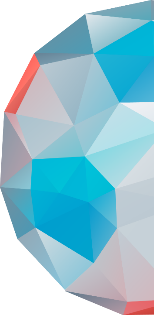 PART 01
标题文字添加此处
The user can demonstrate on a projector or computer, or print the presentation and make it into a film to be used in a wider field
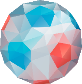 标题文字添加此处
The user can demonstrate on a projector or computer
A
标题文字添加
标题文字添加
标题文字添加
用户可以在投影仪或者计算机上进行演示，也可以将演示文稿打印出来，制作成胶片，以便应用到更广泛的领域中。利用Microsoft Office PowerPoint不仅可以创建演示文稿用户可以在投影仪或者计算机上进行演示
用户可以在投影仪或者计算机上进行演示，也可以将演示文稿打印出来，制作成胶片，以便应用到更广泛的领域中。利用Microsoft Office PowerPoint不仅可以创建演示文稿用户可以在投影仪或者计算机上进行演示
用户可以在投影仪或者计算机上进行演示，也可以将演示文稿打印出来，制作成胶片，以便应用到更广泛的领域中。利用Microsoft Office PowerPoint不仅可以创建演示文稿用户可以在投影仪或者计算机上进行演示
B
C
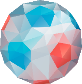 标题文字添加此处
The user can demonstrate on a projector or computer
标题文字添加
标题文字添加
标题文字添加
标题文字添加
标题文字添加
用户可以在投影仪或者计算机上进行演示也可以将演示文稿
用户可以在投影仪或者计算机上进行演示也可以将演示文稿
用户可以在投影仪或者计算机上进行演示也可以将演示文稿
用户可以在投影仪或者计算机上进行演示也可以将演示文稿
用户可以在投影仪或者计算机上进行演示也可以将演示文稿
01
02
03
04
05
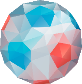 标题文字添加此处
The user can demonstrate on a projector or computer
标题文字添加
标题文字添加
标题文字添加
标题文字添加
用户可以在投影仪或者计算机上进行演示，也可以将演示文稿打印出来，制作成胶片，以便应用到更广泛的领域中。利用Microsoft Office PowerPoint不仅可以创建演示文稿用户可以在投影仪或者计算机上进行演示，也可以将演示文稿打印出来，制作成胶片，以便应用到更广泛的领域中。利用Microsoft Office PowerPoint不仅可以创建演示文稿
C
B
D
标题文字添加
标题文字添加
E
A
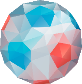 标题文字添加此处
The user can demonstrate on a projector or computer
标题文字添加
标题文字添加
标题文字添加
用户可以在投影仪或者计算机上进行演示
用户可以在投影仪或者计算机上进行演示
用户可以在投影仪或者计算机上进行演示
A
B
C
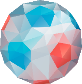 标题文字添加此处
The user can demonstrate on a projector or computer
1
2
3
标题文字添加
标题文字添加
标题文字添加
标题文字添加
标题文字添加
用户可以在投影仪或者计算机上进行演示也可以将演示文稿打印出来制作成胶片以便
用户可以在投影仪或者计算机上进行演示也可以将演示文稿打印出来制作成胶片以便
用户可以在投影仪或者计算机上进行演示也可以将演示文稿打印出来制作成胶片以便
用户可以在投影仪或者计算机上进行演示也可以将演示文稿打印出来制作成胶片以便
用户可以在投影仪或者计算机上进行演示也可以将演示文稿打印出来制作成胶片以便
4
5
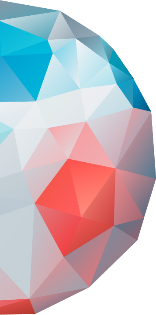 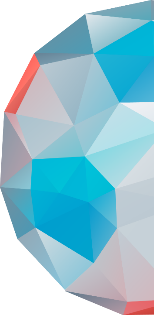 PART 02
标题文字添加此处
The user can demonstrate on a projector or computer, or print the presentation and make it into a film to be used in a wider field
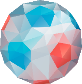 标题文字添加此处
The user can demonstrate on a projector or computer
A
B
C
文字添加
文字添加
文字添加
用户可以在投影仪或者计算机上进行演示也可的以将演示以便应用更广泛的领域中
用户可以在投影仪或者计算机上进行演示也可的以将演示以便应用更广泛的领域中
用户可以在投影仪或者计算机上进行演示也可的以将演示以便应用更广泛的领域中
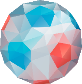 标题文字添加此处
The user can demonstrate on a projector or computer
标题文字添加
标题文字添加
标题文字添加
标题文字添加
标题文字添加
标题文字添加
用户可以在投影仪或者计算机上进行演示
用户可以在投影仪或者计算机上进行演示
用户可以在投影仪或者计算机上进行演示
用户可以在投影仪或者计算机上进行演示
用户可以在投影仪或者计算机上进行演示
用户可以在投影仪或者计算机上进行演示
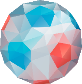 标题文字添加此处
The user can demonstrate on a projector or computer
标题文字添加
用户可以在投影仪或者计算机上进行演示，也可以将演示文稿打印出来，制作成胶片，以便应用到更广泛的领域中。利用Microsoft Office PowerPoint不仅可以创建演示文稿用户可以在投影仪或者计算机上进行演示，也可以将演示文稿打印出来，制作成胶片，以便应用到更广泛的领域中。利用Microsoft Office PowerPoint不仅可以创建演示文稿
标题文字添加
标题文字添加
标题文字添加
标题文字添加
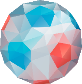 标题文字添加此处
The user can demonstrate on a projector or computer
标题文字添加
标题文字添加
标题文字添加
标题文字添加
用户可以在投影仪或者计算机上进行演示也可以将演示文稿打印出来制作
用户可以在投影仪或者计算机上进行演示也可以将演示文稿打印出来制作
用户可以在投影仪或者计算机上进行演示也可以将演示文稿打印出来制作
用户可以在投影仪或者计算机上进行演示也可以将演示文稿打印出来制作
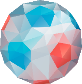 标题文字添加此处
The user can demonstrate on a projector or computer
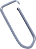 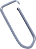 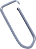 文字添加
文字添加
文字添加
用户可以在投影仪或者计算机上进行演示也可的以将演示以便应用更广泛的领域中
用户可以在投影仪或者计算机上进行演示也可的以将演示以便应用更广泛的领域中
用户可以在投影仪或者计算机上进行演示也可的以将演示以便应用更广泛的领域中
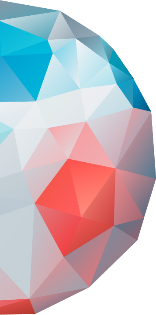 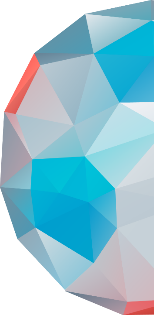 PART 03
标题文字添加此处
The user can demonstrate on a projector or computer, or print the presentation and make it into a film to be used in a wider field
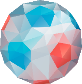 标题文字添加此处
The user can demonstrate on a projector or computer
PPT图表
54%
PPT图表
76%
PPT图表
46%
PPT图表
91%
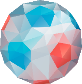 标题文字添加此处
The user can demonstrate on a projector or computer
文字添加
文字添加
文字添加
文字添加
用户可以在投影仪或者计算机上进行演示也可的以将演示以便应用更广泛的领域中
用户可以在投影仪或者计算机上进行演示也可的以将演示以便应用更广泛的领域中
用户可以在投影仪或者计算机上进行演示也可的以将演示以便应用更广泛的领域中
用户可以在投影仪或者计算机上进行演示也可的以将演示以便应用更广泛的领域中
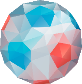 标题文字添加此处
The user can demonstrate on a projector or computer
100
750
500
250
0
2007
2008
2009
2010
2011
2012
2013
2014
2015
LOREM
IPSUM
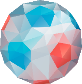 标题文字添加此处
The user can demonstrate on a projector or computer
标题文字添加
48.8%
51.2%
用户可以在投影仪或者计算机上进行演示，也可以将演示文稿打印出来，制作成胶片，以便应用到更广泛的领域中。利用Microsoft Office PowerPoint不仅可以创建演示文稿用户可以在投影仪或者计算机上进行演示，也可以将演示文稿打印出来，制作成胶片，以便应用到更广泛的领域中。利用Microsoft Office PowerPoint不仅可以创建演示文稿
“
”
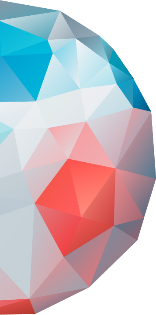 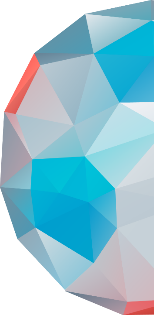 PART 04
标题文字添加此处
The user can demonstrate on a projector or computer, or print the presentation and make it into a film to be used in a wider field
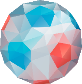 标题文字添加此处
The user can demonstrate on a projector or computer
文字添加
文字添加
文字添加
文字添加
用户可以在投影仪或者计算机上进行演示也可的以将演示以便应用更广泛的领域中
用户可以在投影仪或者计算机上进行演示也可的以将演示以便应用更广泛的领域中
用户可以在投影仪或者计算机上进行演示也可的以将演示以便应用更广泛的领域中
用户可以在投影仪或者计算机上进行演示也可的以将演示以便应用更广泛的领域中
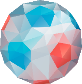 标题文字添加此处
The user can demonstrate on a projector or computer
A
B
文字添加
文字添加
文字添加
文字添加
用户可以在投影仪或者计算机上进行演示也可的以将演示以便应用更广泛的领域中
用户可以在投影仪或者计算机上进行演示也可的以将演示以便应用更广泛的领域中
用户可以在投影仪或者计算机上进行演示也可的以将演示以便应用更广泛的领域中
用户可以在投影仪或者计算机上进行演示也可的以将演示以便应用更广泛的领域中
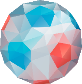 标题文字添加此处
The user can demonstrate on a projector or computer
文字添加
文字添加
文字添加
用户可以在投影仪或者计算机上进行演示也可的以将演示以便应用更广泛的领域中
用户可以在投影仪或者计算机上进行演示也可的以将演示以便应用更广泛的领域中
用户可以在投影仪或者计算机上进行演示也可的以将演示以便应用更广泛的领域中
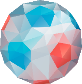 标题文字添加此处
The user can demonstrate on a projector or computer
标题文字添加
标题文字添加
用户可以在投影仪或者计算机上进行演示也可以将演示文稿打印出来制作成胶片
用户可以在投影仪或者计算机上进行演示也可以将演示文稿打印出来制作成胶片
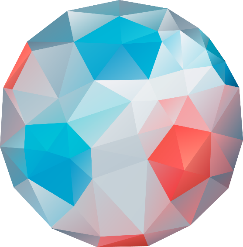 THANKS
感谢您的观看
The user can demonstrate on a projector or computer, or print the presentation and make it into a film to be used in a wider field